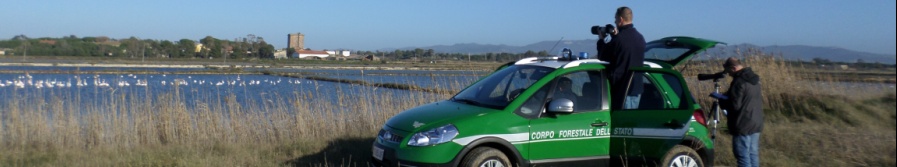 Riserva Naturale Statale 
“Saline di Tarquinia” (VT)
Ore 9:30 Apertura con visite guidate negli scavi archeologici di  Gravisca;
Ora 10:30 Inizio delle visite guidate in Riserva a cura del personale CFS
Ore 12:30 Apertura stand agroalimentari nel Borgo delle Saline, pranzo a sacco;
Ore 14:00 Continuazione visite guidate in Riserva e  mostra di mezzi CFS 
Ore 14:30 Apertura della mostra fotografica sulle Saline e pannelli  su Gravisca;
Ore 15:00 Apertura degli stand di didattica ambientale e dimostrativi per bambini;
Ore 15:30 Inizio delle visite guidate e delle attività didattiche nel Borgo;
Ore 16:00 Proiezione di filmati  storici su Borgo  e Saline e sul CFS;
Ore 16:30 Timbratura e distribuzione della tessera “Cercatori di Riserve”;
Ore 19:00: Chiusura della giornata e ringraziamento al pubblico;
PARCHEGGIO ESTERNO CON NAVETTA CFS, INGRESSO GRATUITO
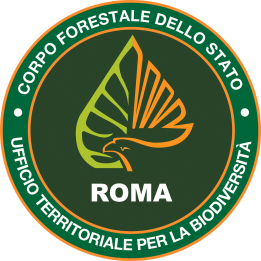